January 2024
TXOP Level Preemption for Low Latency Application
Date: 2024-01-10
Authors:
Slide 1
Juan Fang, Intel
January 2024
Introduction
Preemption was discussed in [1] as a general solution to support low latency application in different scenarios [2]. 
 
In this document, we will futher discuss how this technique can be used in the DL TB, UL SU TXOP scenario and how to send LL PPDU after preemption
Slide 2
Juan Fang, Intel
January 2024
Recap - General solution for case A and case B [1] (Event-based or periodic LL traffic with jitters)Preemption in DL TXOP case
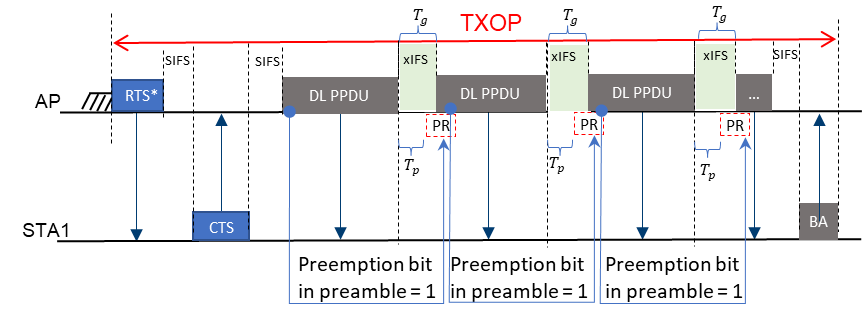 Slide 3
Juan Fang, Intel
January 2024
Preemption in UL TB case
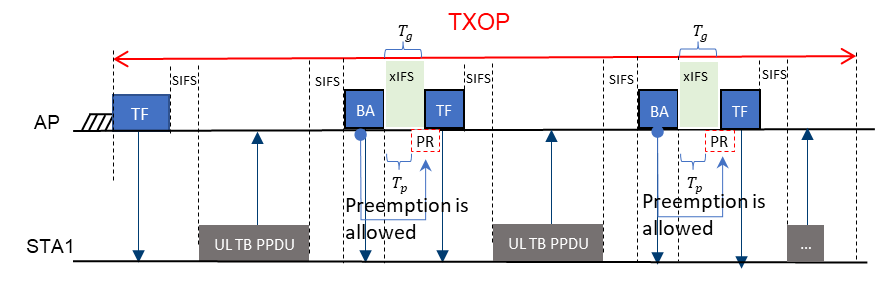 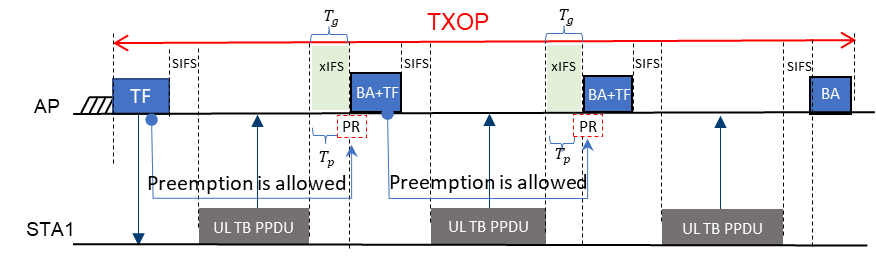 Slide 4
Juan Fang, Intel
Jan 2024
Preemption in UL SU TXOP case
Divide the large UL SU PPDU into small PPDUs with maximum length limitation and time gaps to enable preemption opportunity for the AP





AP can send BA with PR or other ways to indicate the preemption request when the preemption is allowed
3.   LL packet transmission may be initiated by the AP after the transmission of the PR
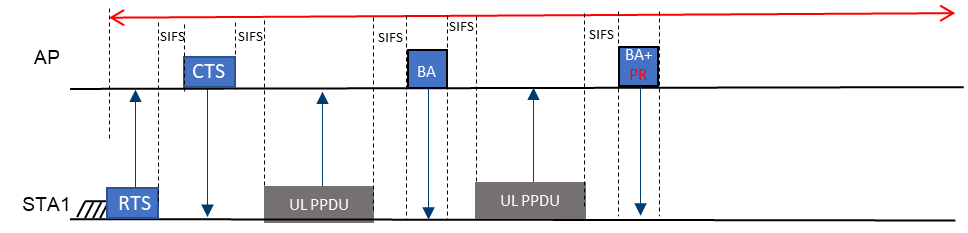 Slide 5
Juan Fang, Intel
xxx 2023
How to enable LL PPDUs after preemption(Event-based or periodic LL traffic with jitters)
PR + NFRP + NFR + TF + LL PPDU [3]
PR + TF + UORA for LL PPDUs
PR + EDCA for LL PPDUs [4]
PR + basic TF + BSR + TF + LL PPDUs
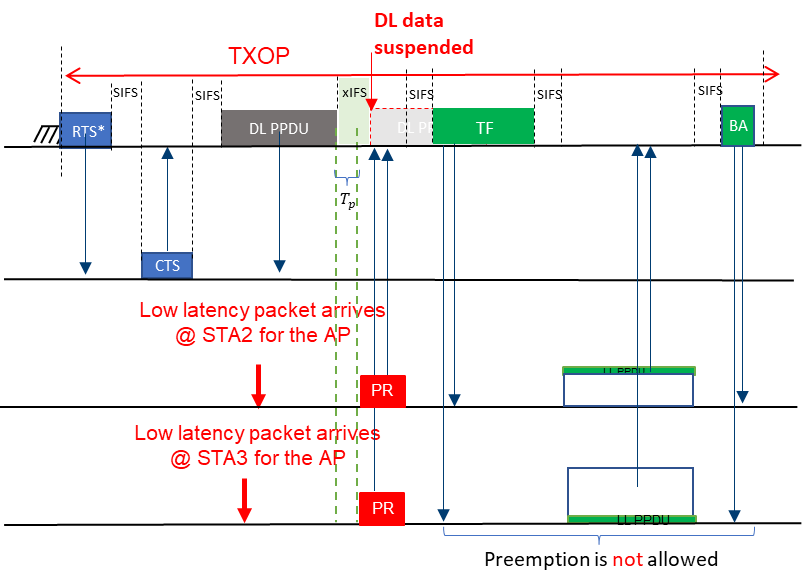 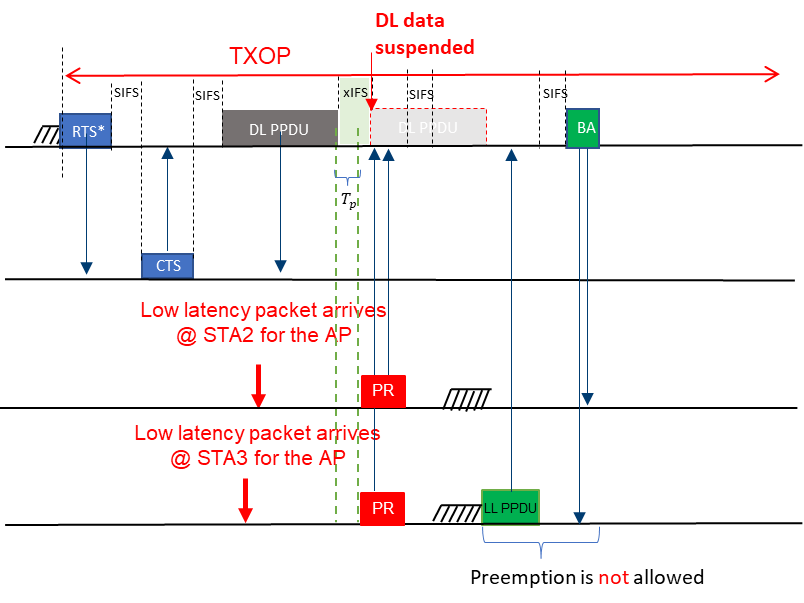 Slide 6
Juan Fang, Intel
August 2023
Summary
Preemption can provide bounded latency while keeping low performance impact to the high throughput traffic. 
Further consideration: 
xIFS time
Preemption Request frame
Further overhead reduction
Slide 7
Juan Fang, Intel
August 2023
References
[1] 11-23-0092r0, “Preemption” 
[2] 11-23-0018r1, “Low latency support in UHR”
[3] 11-23-1229r1, “Preemption-for-low-latency-application-follow-up”
[4] 11-23-1886r0, “Preemption-techniques-to-meet-low-latency-ll-targets”
Slide 8
Juan Fang, Intel
August 2023
SP
Do you agree to define a mechanism in 11bn for a TXOP holder to allow a STA associated with the TXOP holder to preempt the TXOP holder's frame exchange sequence for low latency traffic delivery
NOTE: The TXOP holder can be an AP or a non-AP STA and the policy for TXOP holder allowing preemption is TBD
Slide 9
Juan Fang, Intel